DEPARTAMENTO DE ELÉCTRICA, ELECTRÓNICA Y TELECOMUNICACIONESCARRERA DE INGENIERÍA EN ELECTRÓNICA Y TELECOMUNICACIONESAUTOR: ANDRÉS FERNANDO VILA BONE
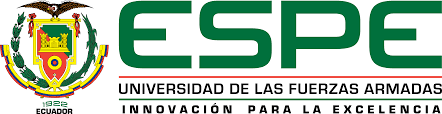 Análisis del desempeño de la capa física para el estándar de televisión digital ATSC 3.0
Resumen
Introducción 
Fundamento Teórico 
Constelaciones No Uniformes (NUC)
Análisis de resultados
Conclusiones
Objetivo General
Evaluar el desempeño de la capa física para el estándar de televisión digital ATSC 3.0 con base a la probabilidad de error de bit en función de la relación señal a ruido del canal y a los servicios requeridos.
Introducción
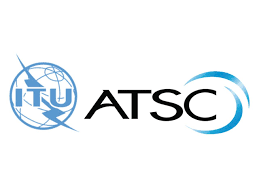 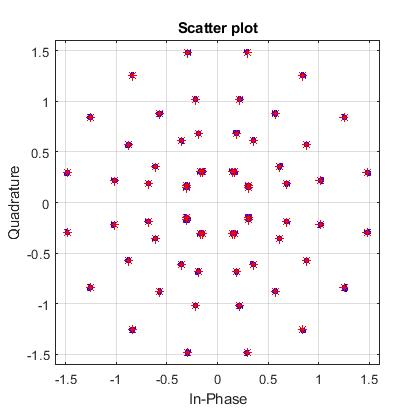 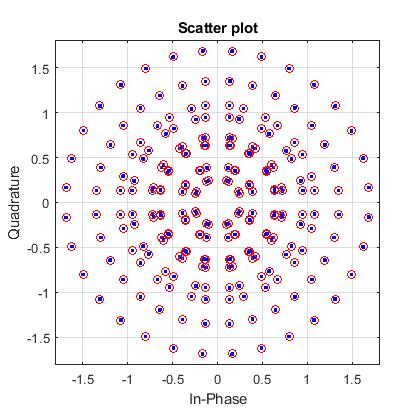 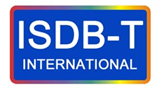 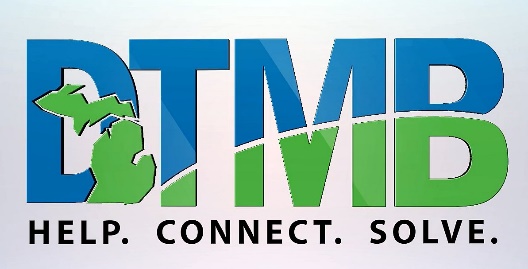 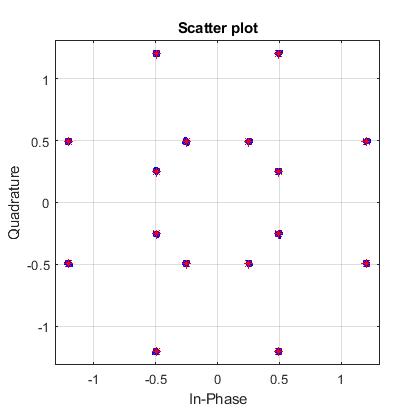 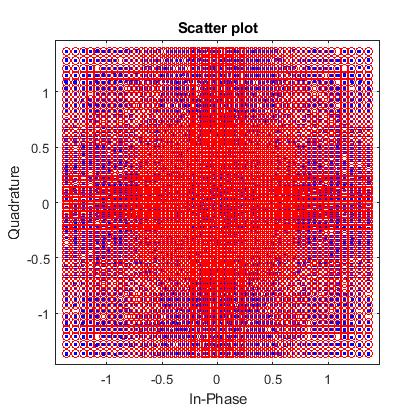 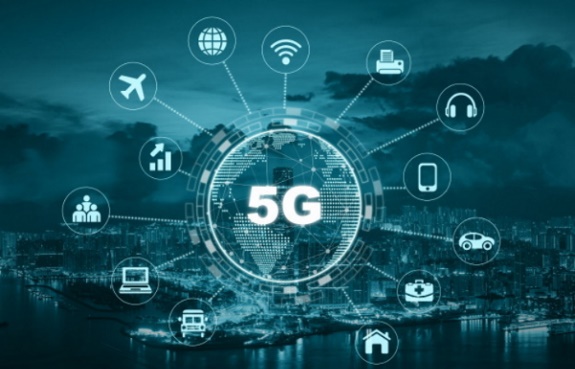 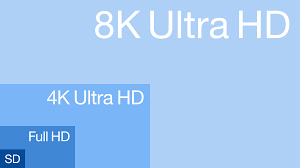 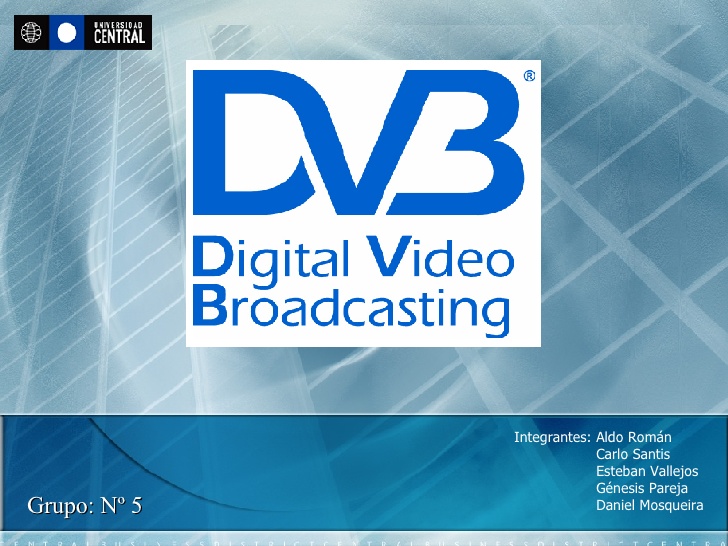 Nueva Generación de la Televisión Digital Terrestre
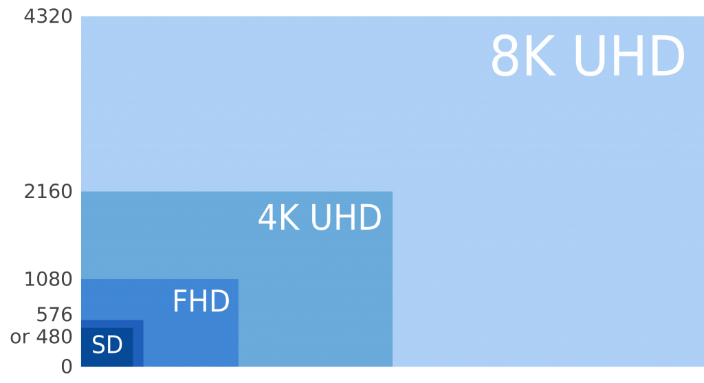 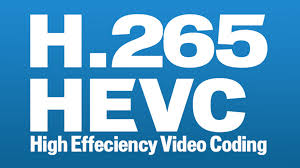 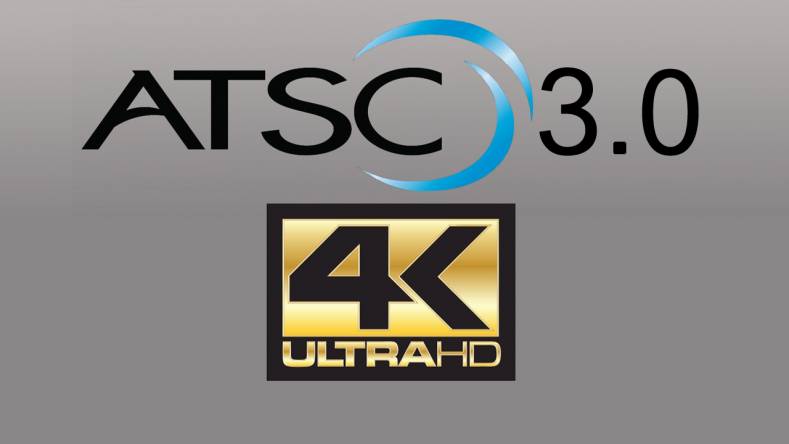 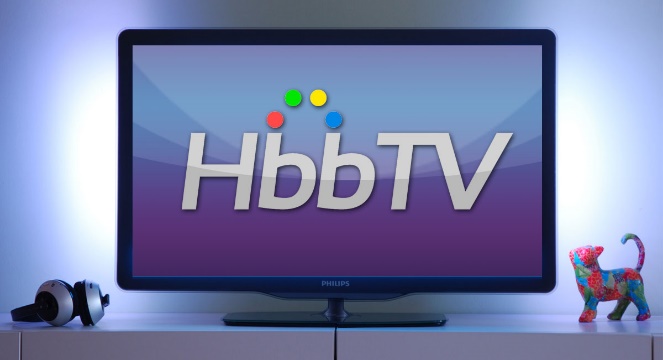 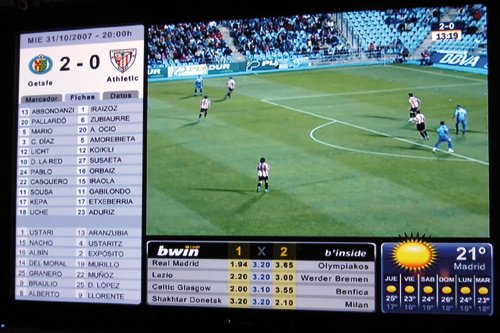 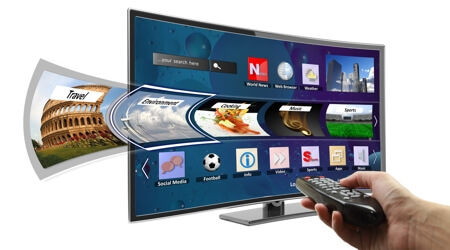 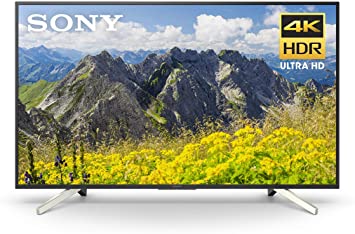 Descripción general de la capa física para el estándar de televisión digital ATSC 3.0
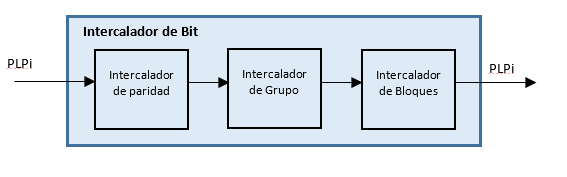 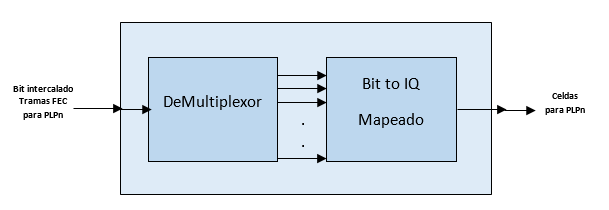 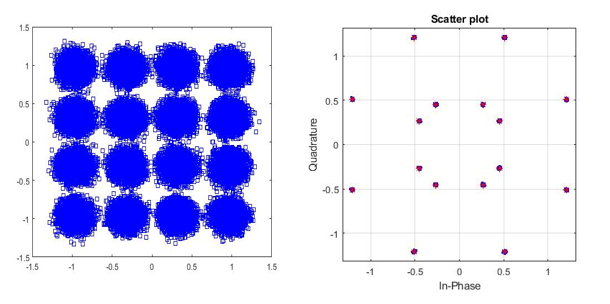 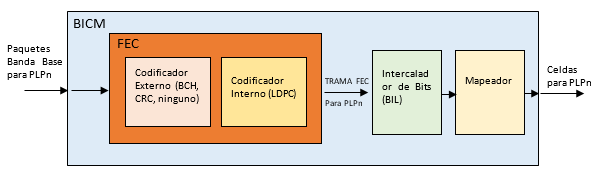 Decodificación Hard -Decision
Decodificación Soft-Decision
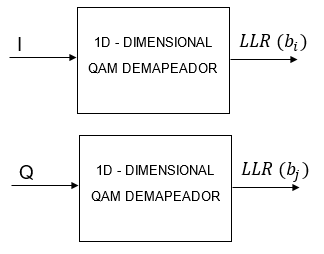 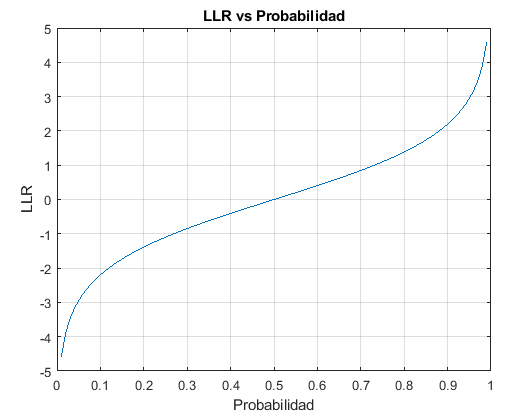 Implementación BICM
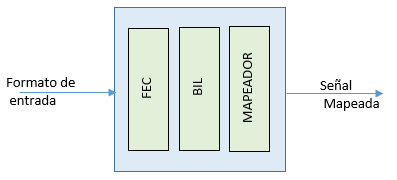 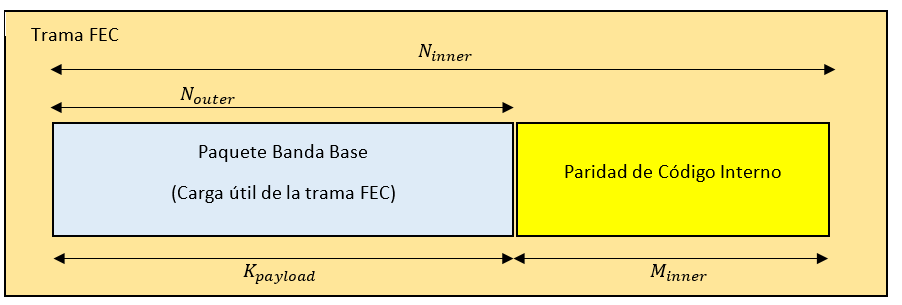 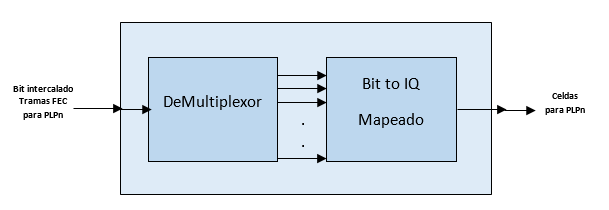 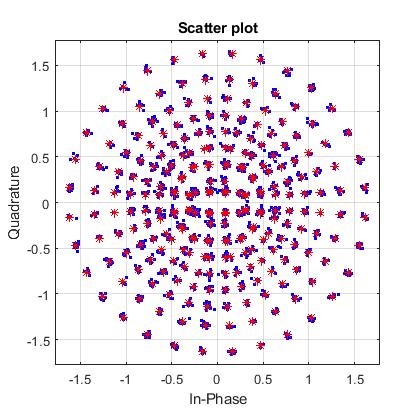 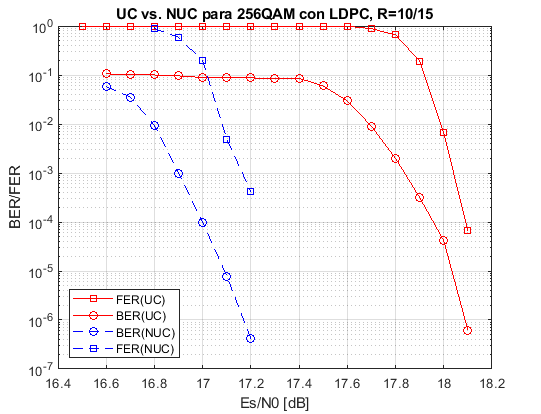 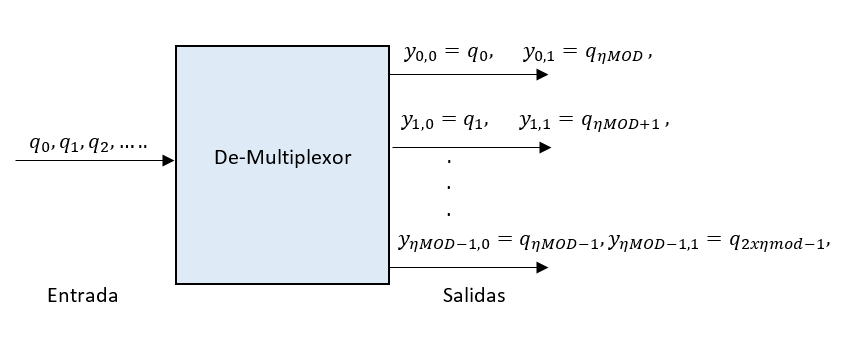 Constelaciones no Uniformes (NUC)
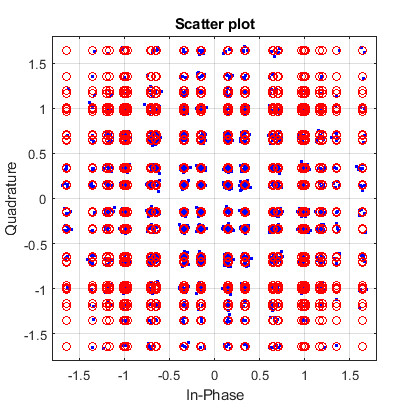 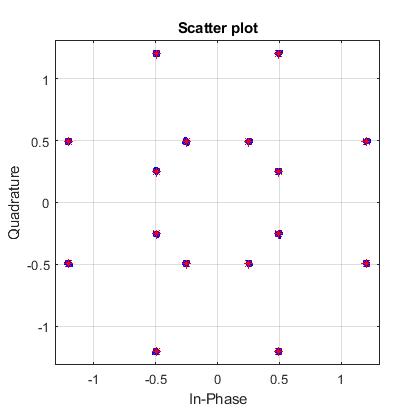 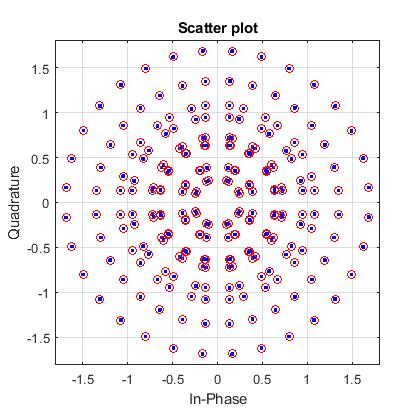 No-Uniform Constellation
2D
No-Uniform Constellation
1D
Mapeador
Eje PAM de 16-QAM con parámetro a.
Grados de Libertad
Constelaciones No Uniformes según 
British Broadcasting Corporation
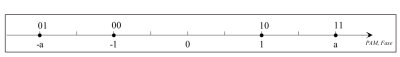 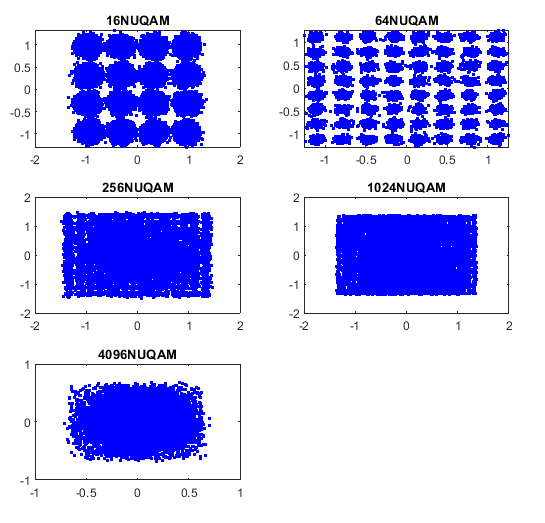 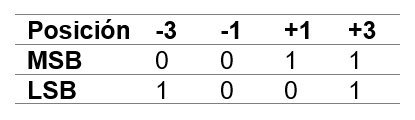 Constelaciones no Uniformes (NUC)
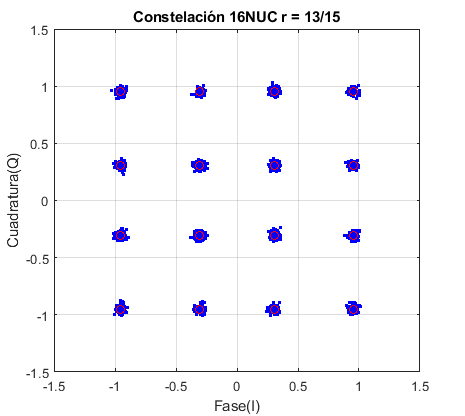 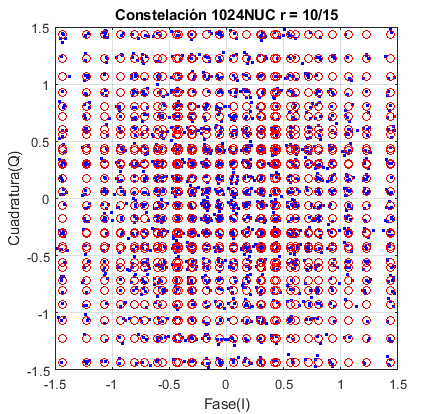 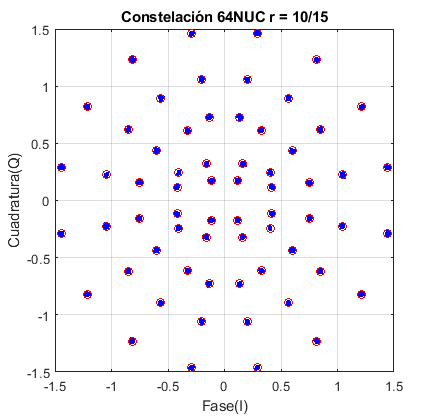 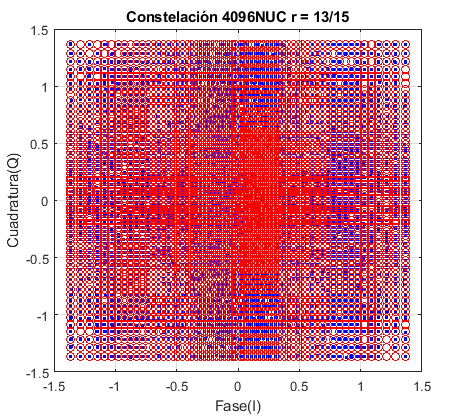 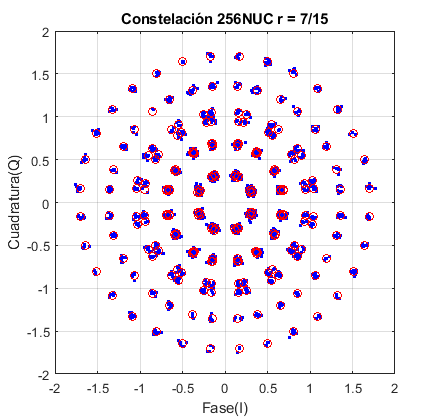 Desempeño
Codificación, Modulación y Entrelazado
D*3
(D*3)/CR
64800/m
Dato(D)
64800
64800
CR *64800
Codificación de Canal (LDPC)
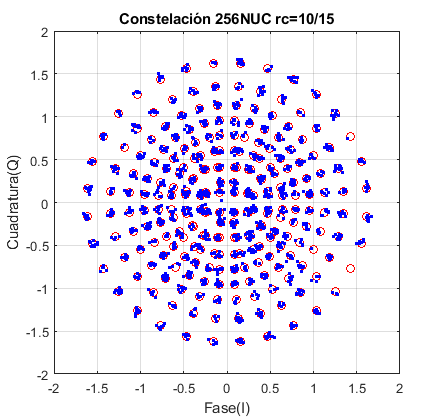 Desempeño
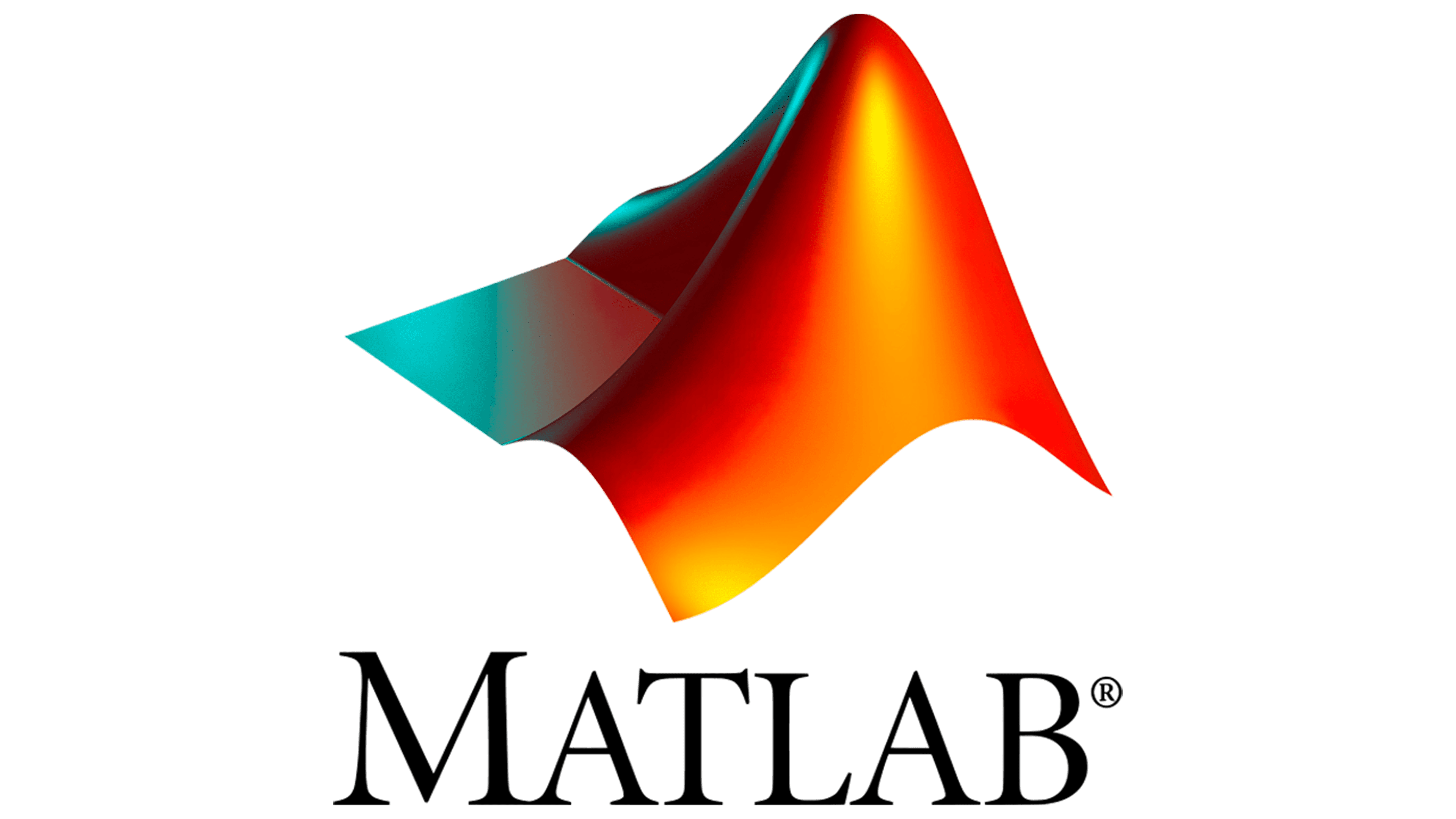 Resultados
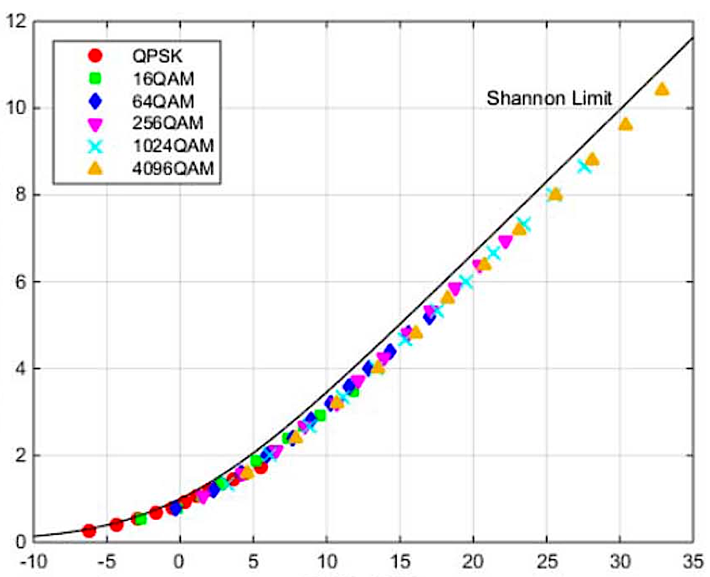 Resultados
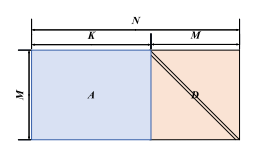 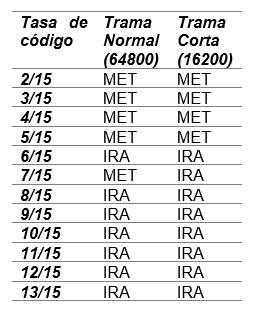 Construcción del código QC-LDPC basado en la estructura [BCI] (MET del inglés multi-edge type)
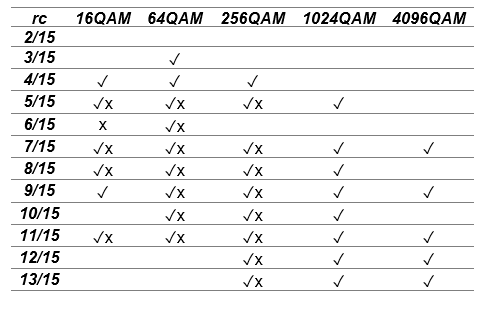 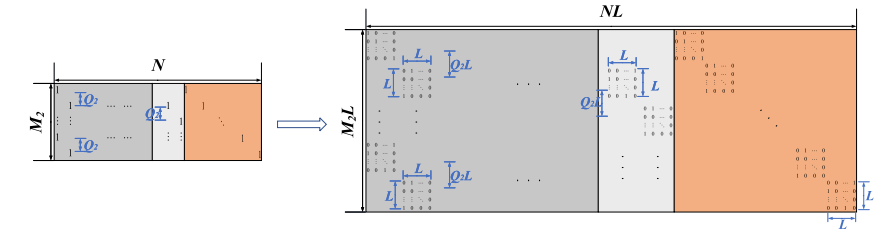 Resultados
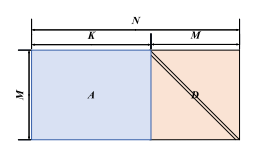 Resultados
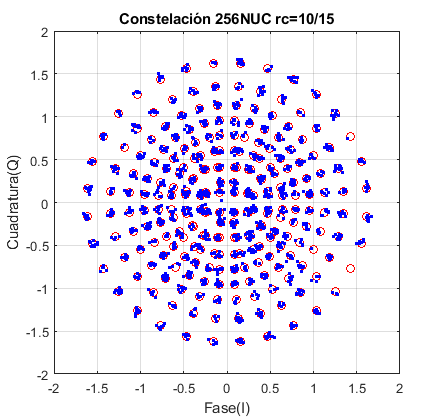 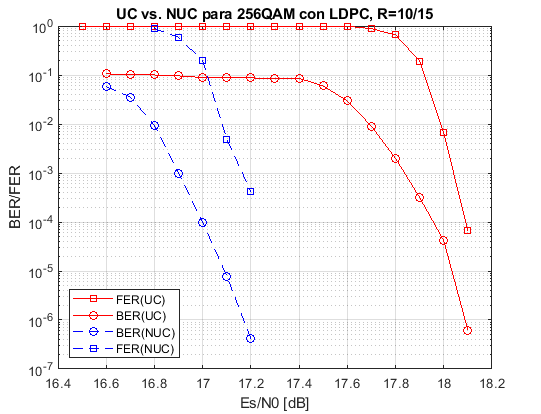 Resultados
Construcción del código QC-LDPC basado en la estructura [BCI] (MET del inglés multi-edge type)
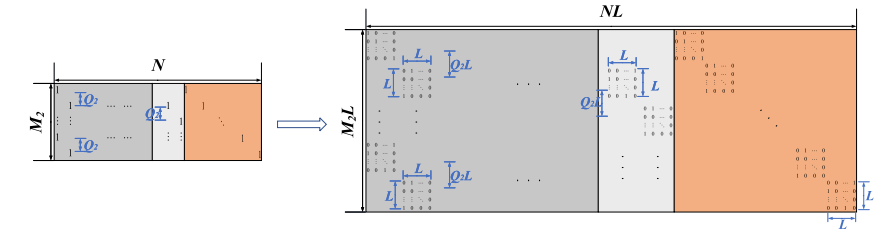 Codificación de Canal (LDPC)
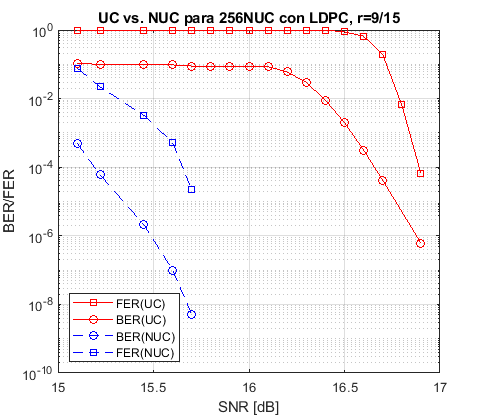 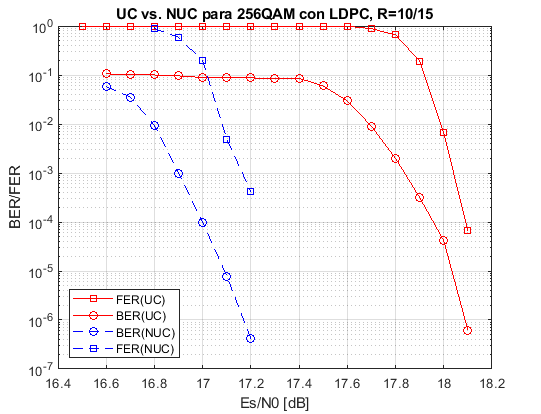 Resultados
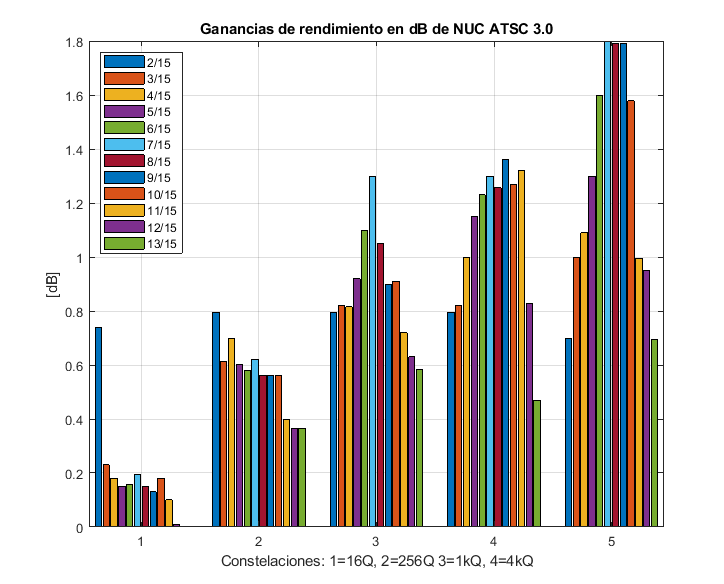 Resultados
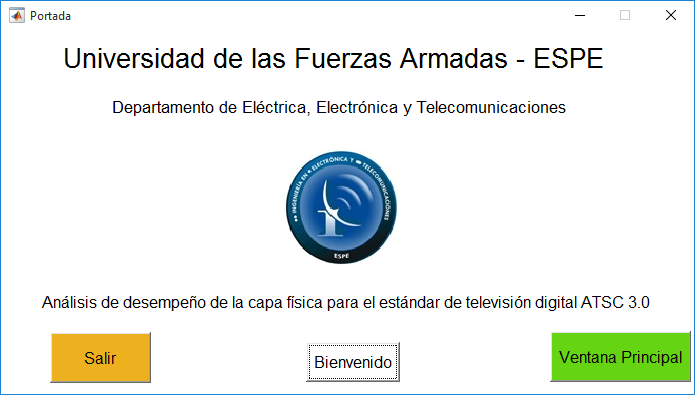 Portada
Resultados
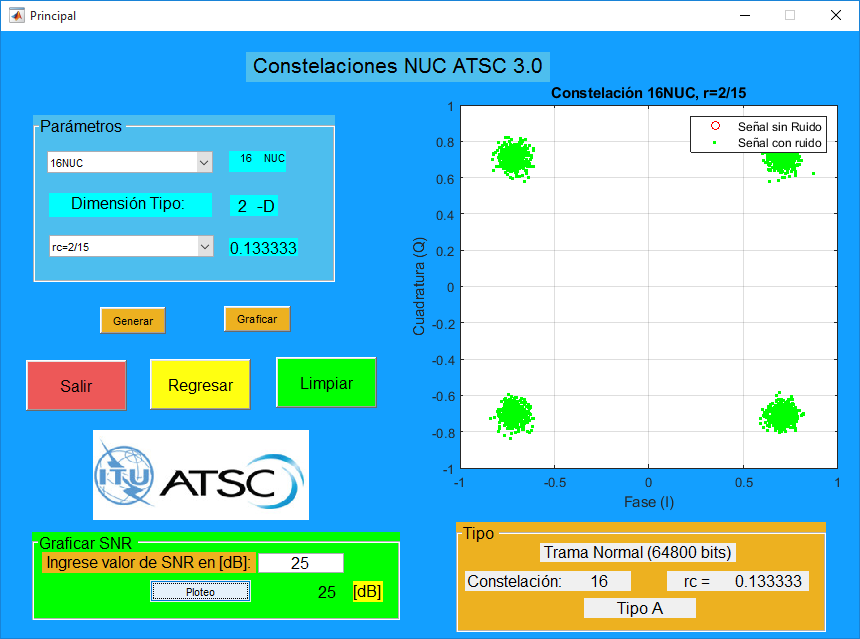 Principal
Resultados
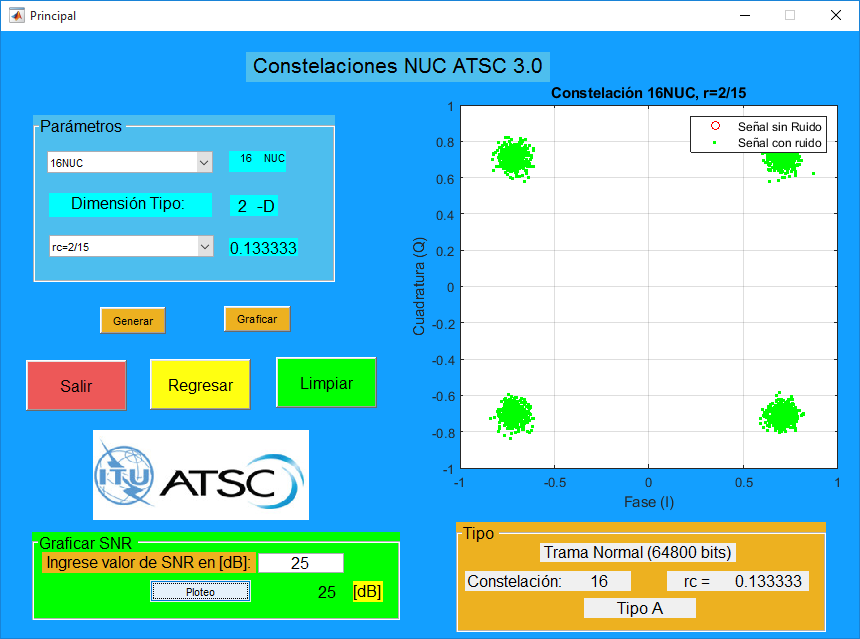 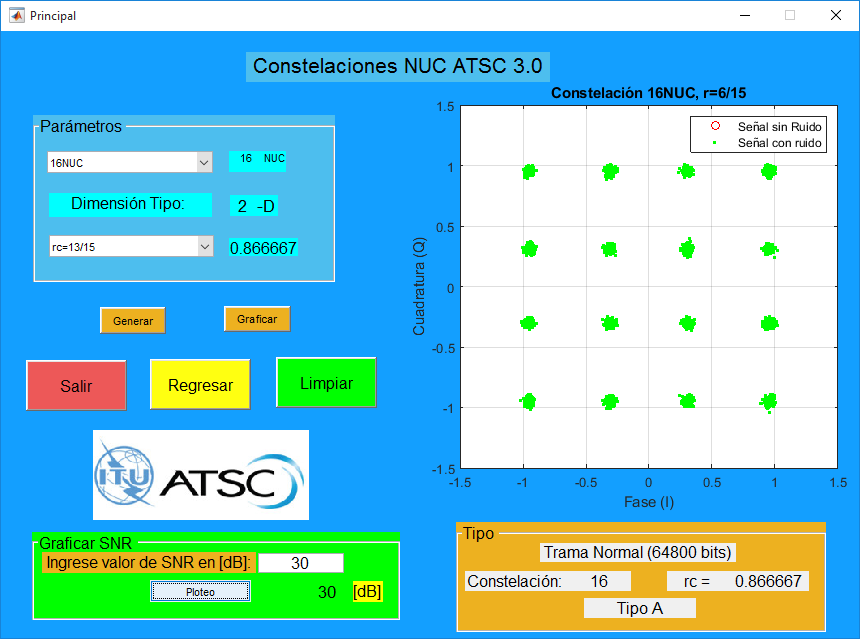 Resultados
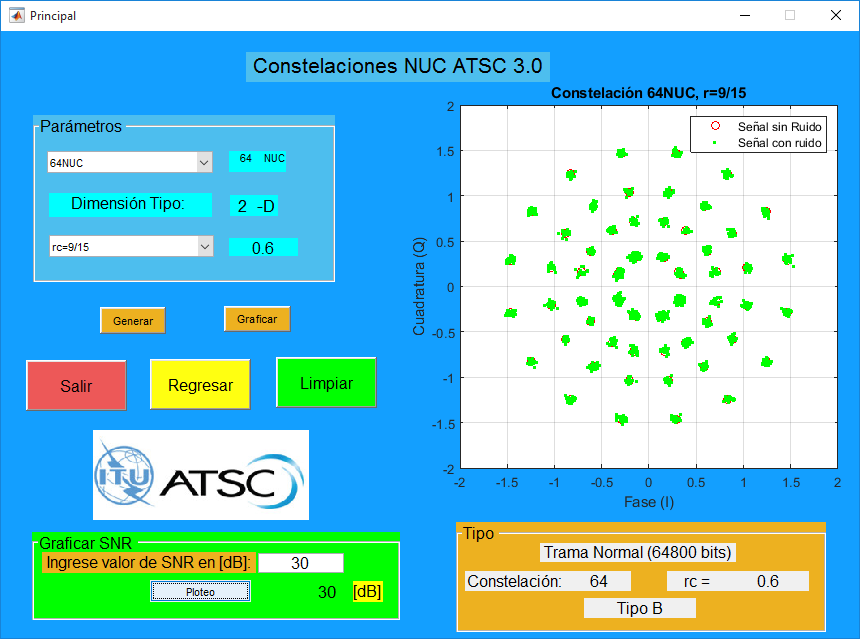 Resultados
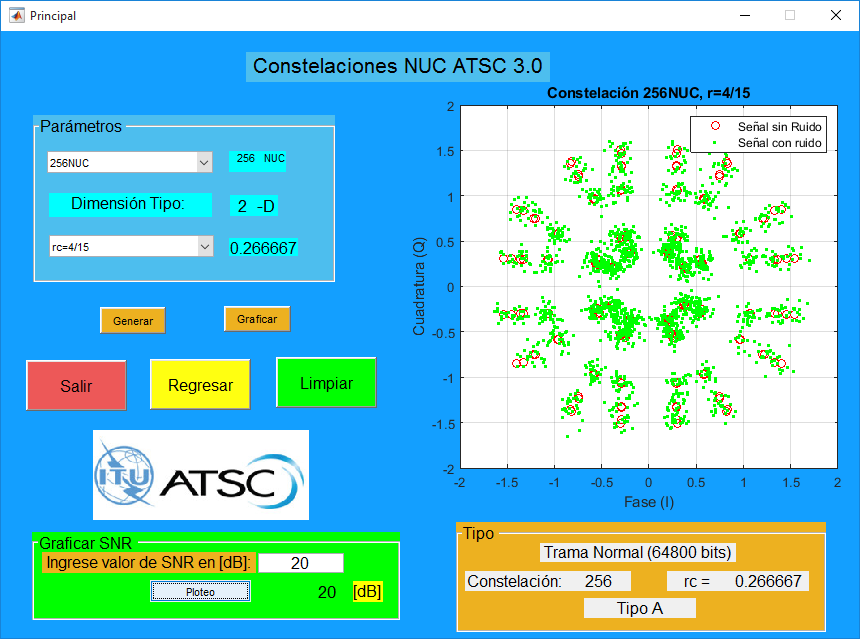 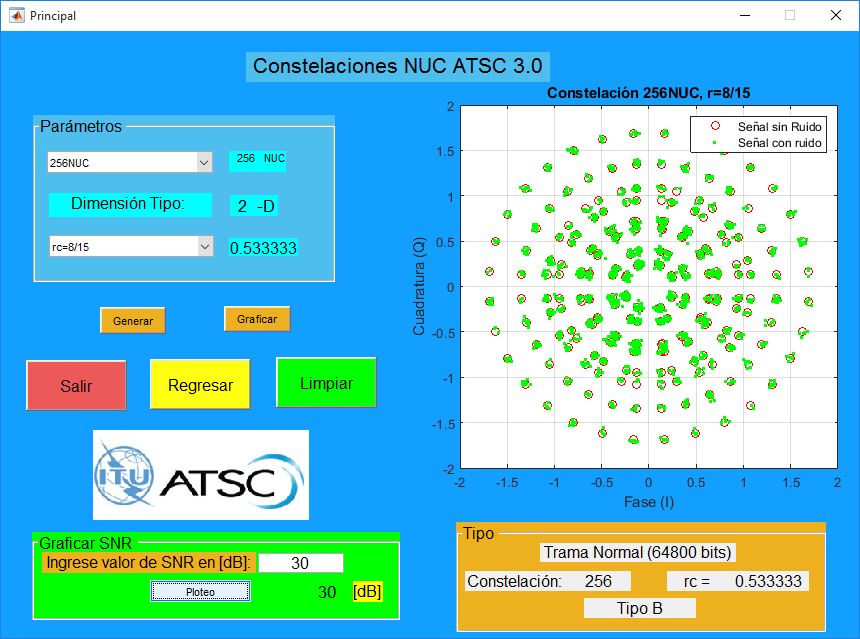 Resultados
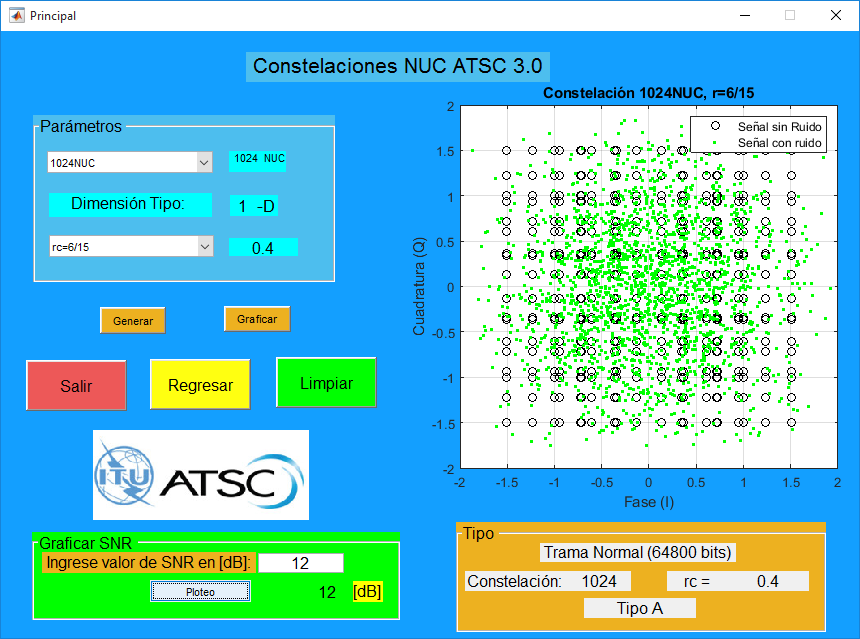 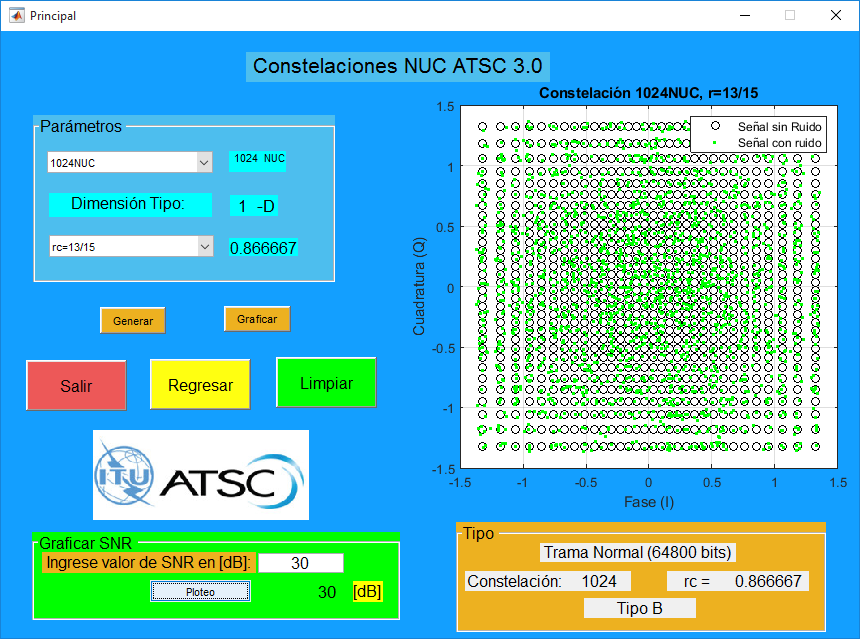 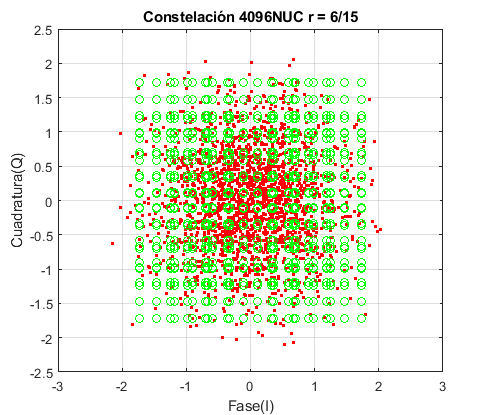 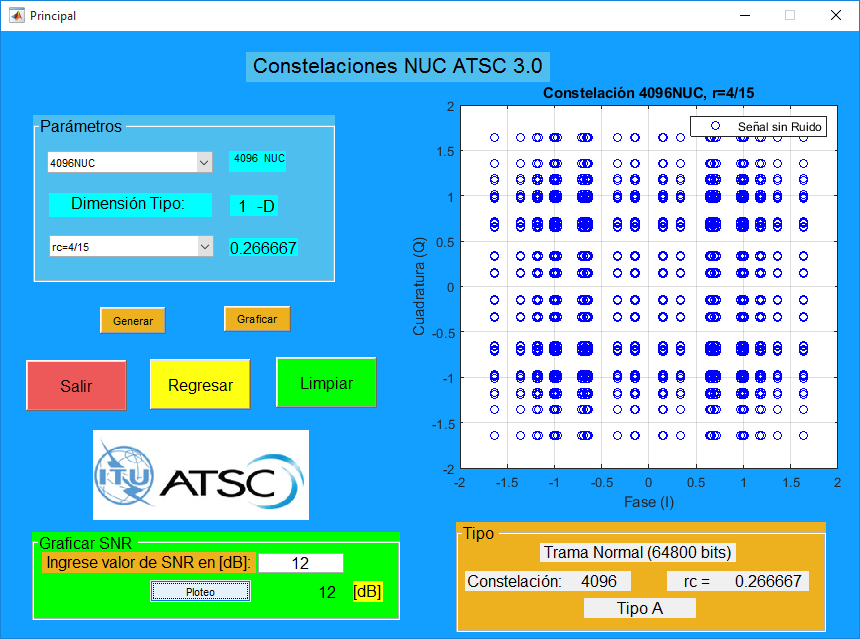 Resultados
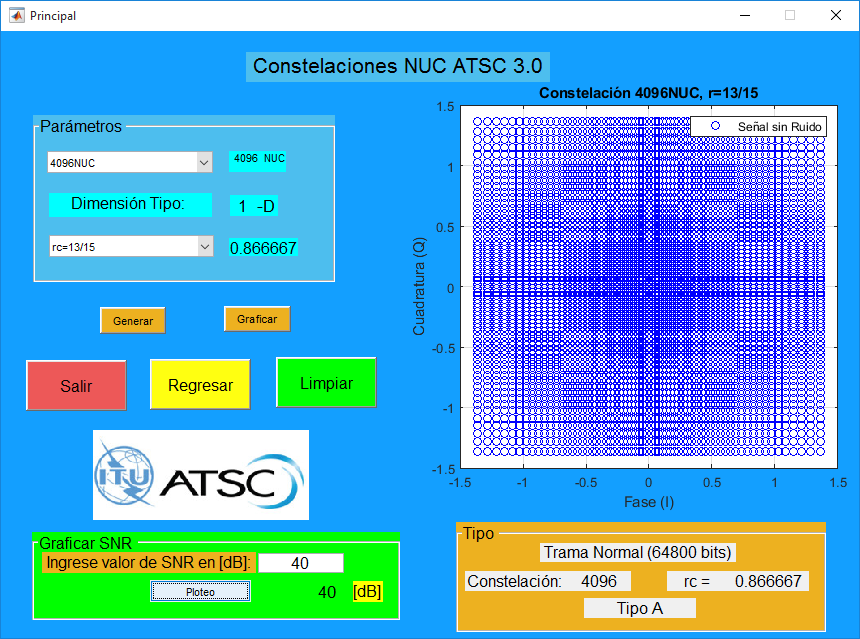 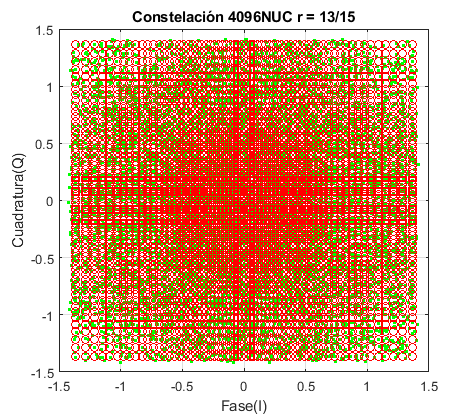 Resultados
Conclusiones
Este trabajo presentó los conceptos del sistema ATSC 3.0, que fue necesario para comprender los conceptos y tecnologías utilizados en la realización de la disertación. La norma A/322 utilizada como base permitió comprender la forma en que se diseñó el sistema y de esta forma aplicar estos conocimientos en el desarrollo del proyecto.
Los métodos de modulaciones NUC son basadas en constelaciones cuyas distancias no son uniformes y la ubicación de sus puntos varía dependiendo de la capacidad del canal BICM la cual a su vez obedece a la SNR, pues el índice y el tipo de modulación, así como la distribución de sus bits en los símbolos (Gray). Para simular el impacto de las constelaciones 1D-NUC en el estándar ATSC 3.0 es un algoritmo basado en la codificación Hard-Decision y Soft-Decision lo cual permite obtener una mejora gradual con relación a las constelaciones convencionales (UC).
Se presentó constelaciones no uniformes (NUC), que tuvieron un diseño de optimización para la capa física ATSC 3.0. El diseño consideró diferentes realizaciones de canal y tuvo en cuenta la combinación de código LDPC y entrelazador de bits. Los resultados mostraron que es posible dar forma a ganancias de más de 1.5dB, lo que puede verse como un paso importante hacia los límites finales de las comunicaciones y que califica a ATSC 3.0 para convertirse en un estándar de transmisión terrestre de vanguardia a prueba de futuro.
Conclusiones
Así se puede concluir que la etapa BICM del sistema ATSC 3.0 trae varias de las innovaciones tecnológicas presentes en este sistema. El uso de codificadores de canal LDPC y BCH concatenados da como resultado una gran capacidad de corrección de errores, lo que, junto con el uso de uniformes de constelaciones no aleatorias adaptadas a la FEC.
Sin embargo, durante la realización de este trabajo, se notó una gran capacidad de procesamiento necesaria para poder implementar este bloque, principalmente con respecto al decodificador Soft-Decision LDPC. Este decodificador trabaja con matrices de muy alto orden, lo que requiere una gran cantidad de memoria y procesamiento. Por esta razón, era necesario el uso de un decodificador Hard-Decision. Este rendimiento computacional mejorado el bloqueo en detrimento de la capacidad de corrección.
En el presente trabajo se ha diseñado diferentes órdenes de constelaciones no uniformes 1D y 2D. Los símbolos de constelación de optimizan para maximizar la capacidad media de BICM, que es básicamente modificar las posiciones convencionales en el plano I/Q. Se tomó en énfasis a las constelaciones de mayor rango 1D-NUC de 1024 y 4096 símbolos, y se realizó una descripción general para las constelaciones 2D-NUC como, por ejemplo 16,64 y 256 símbolos, se tomó en cuanta el proceso de normalización para ATSC 3.0. 
La optimización de órdenes de constelaciones superiores no es factible para el algoritmo utilizado. La complejidad del proceso de optimización es altísima y el método no encuentra la solución óptima, llegando a mínimos resultados que no brinda el mejor resultado.
Muchas Gracias